Meet the Author
Richard Riegelman, MD, MPH, PhD
Professor and Founding Dean,Milken Institute School of Public Health,The George Washington University
Jones & Bartlett Learning Series Editor: Essential Public Health Series and Health Navigation Series
How Have Undergraduate Bachelor’s Degree Conferrals Grown?
Where Are Undergraduate Public Health Degrees Being Conferred?
Growth of Undergraduate Public Health
Bachelors degree continue to grow – now over 11,000 graduates per year 
Approximately half are in colleges and universities without graduate public health
Minors, general education, evidence-based thinking, and MCAT prep courses growing rapidly
Community colleges becoming part of continuum of public health education and encouraging wider exposure to public health
Opportunities to Connect
AAC&U list serve: http://list.aacu.org/mailman/listinfo/ecph  
ASPPH: www.aspph.org 
	Undergraduate Summit: Wednesday, March 15, 2017
	Undergraduate Public Health and Global Health Network and Newsletter
League for Innovation in the Community College 
	Website: www.league.org/ccph 
	Technical Assistance and Consulting (TAC) Directory
Faculty Development
ASPPH Undergraduate Faculty Development Workshop
Assignment Design: Tuesday, March 14, 2017, 11:00am–5:30pm
http://www.aspph.org/event/faculty-development-workshop/
Teaching Global Health – Allegheny College/HHMI 
Monday–Wednesday, June 19–21, 2017
www.UndergraduateGlobalHealth.net
What’s New and What’s Coming in Curriculum
Public Health becoming part of integrative general education and specialty curriculum 
Community colleges emphasizing public health and health navigation as well as “health foundations” for nurses, allied health, and health sciences
CEPH emphasizes One Health and cross-cutting content in public health education
General and Specialized Education
General Education 
Health and Wellness: Personal Health with a Population Perspective 
Public Health and Global Health overview
Specialized Education, including MCAT prep
Epidemiology – SIRS basic study design and statistics
Health Behavior
Community Colleges and Public Health
ASPPH Framing the Future project and the League for Innovation in the Community College (the League) endorsed public health & health navigation associate degrees and certificate programs  
The League is taking the lead in developing the Public Health & Health Navigation initiative (see www.league.org/ccph)
Transfer degrees including public health generalist, health education, health administration, and environmental health
[Speaker Notes: Report and Guide should be available]
League’s Efforts to Encourage Community Colleges
Awards for Excellence in Public Health and Health Navigation Education for coursework consistent with the ASPPH Community Colleges and Public Health report including “health foundations” courses
League organizing a Technical Assistance and Consulting (TAC) directory to assist community colleges
Associate Degrees and Certificate Programs
Health Foundations
Personal Health with a population perspective
Health communications
Overview of Public Health
Specialties
Experiential and Electives
Community College Specialties
Heath Education
Health Administration
Environmental Health
Health Navigation
CEPH New Expectations
New Requirement for bachelor’s degree programs to have publically available policies and procedures for evaluating community college courses for transfer
One Health curriculum emphasized in new CEPH criteria
Cross-cutting concepts and experiences
What is One Health?
One Health may be defined as follows:
“One Health is the integrative effort of multiple disciplines working locally, nationally, and globally to attain optimal health for people, animals, and the environment. Together, the three make up the One Health triad, and the health of each is inextricably connected to the others in the triad.”
https://www.avma.org/KB/Resources/Reference/Pages/One-Health.aspx
[Speaker Notes: Emphasis on connectivity of the problems and collaboration needed to address the problems]
One-Health Inter-professional Education Framework
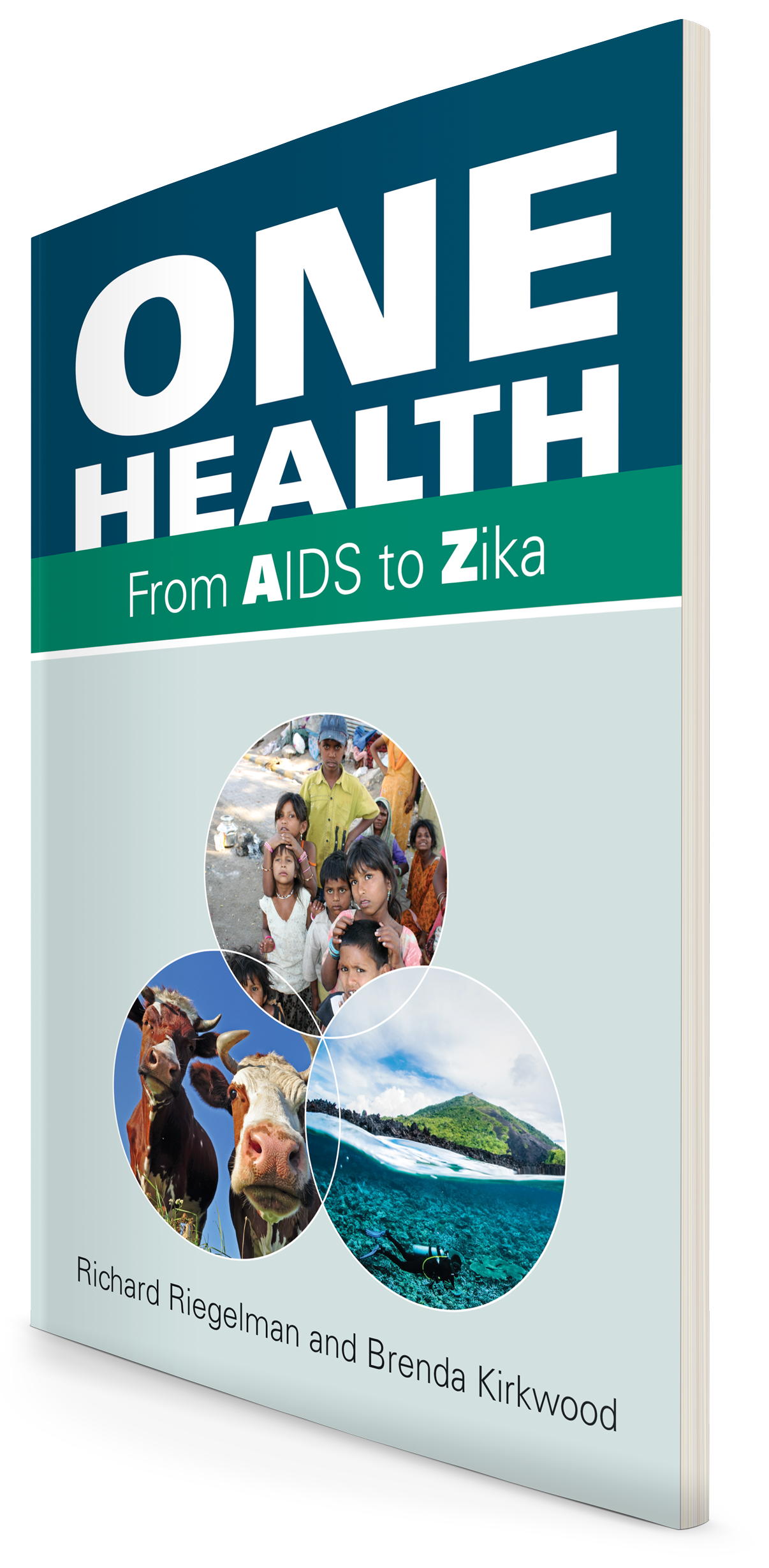 Microbiological Influences
Ecosystem/Physical Environment
Human-Animal Interactions
One Health: From AIDS to Zika
[Speaker Notes: One Health: From AIDS to Zika is built on the One Health Inter-professional framework]
Cross Cutting Concepts and Experiences
Cultural contexts in which public health professionals work – Essentials of Health, Culture, and Diversity
Ethical decision making as related to self and society – Essentials of Public Health Ethics
Research methods – Epidemiology 101
Systems thinking – Public Health 101
Leadership, professionalism, networking, and teamwork – Essentials of Leadership in Public Health
Jones & Bartlett Learning Essential Public Health Series – NEW
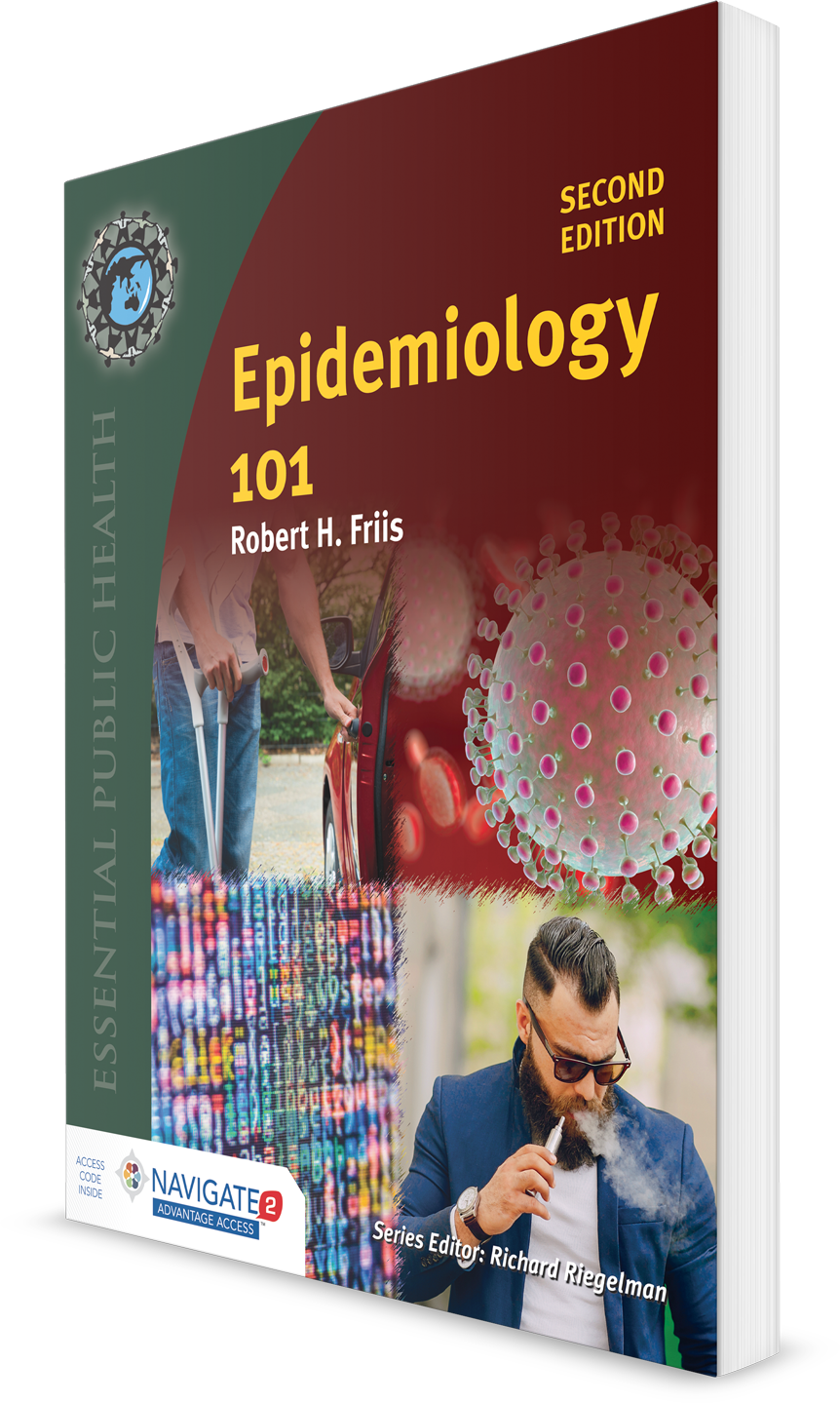 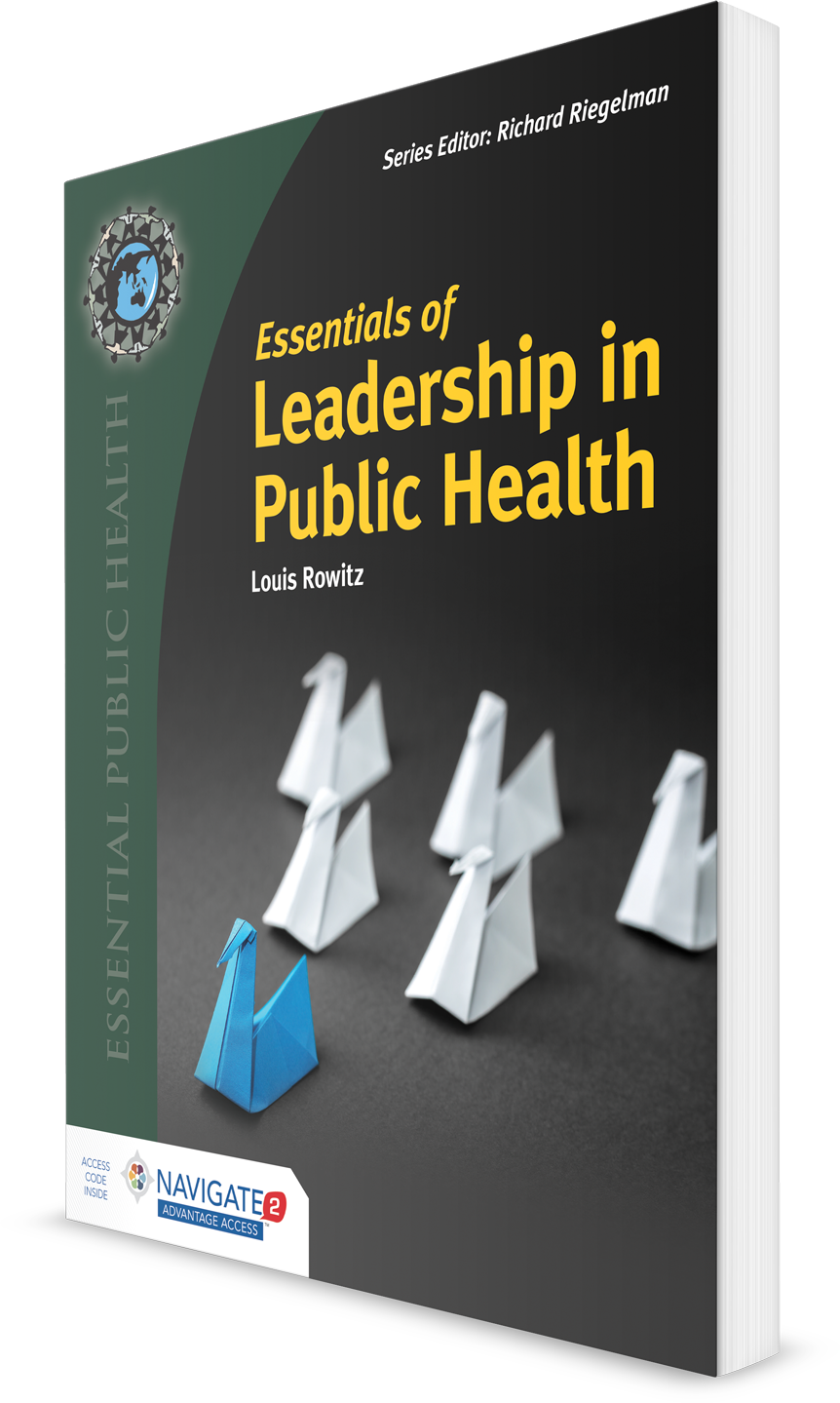 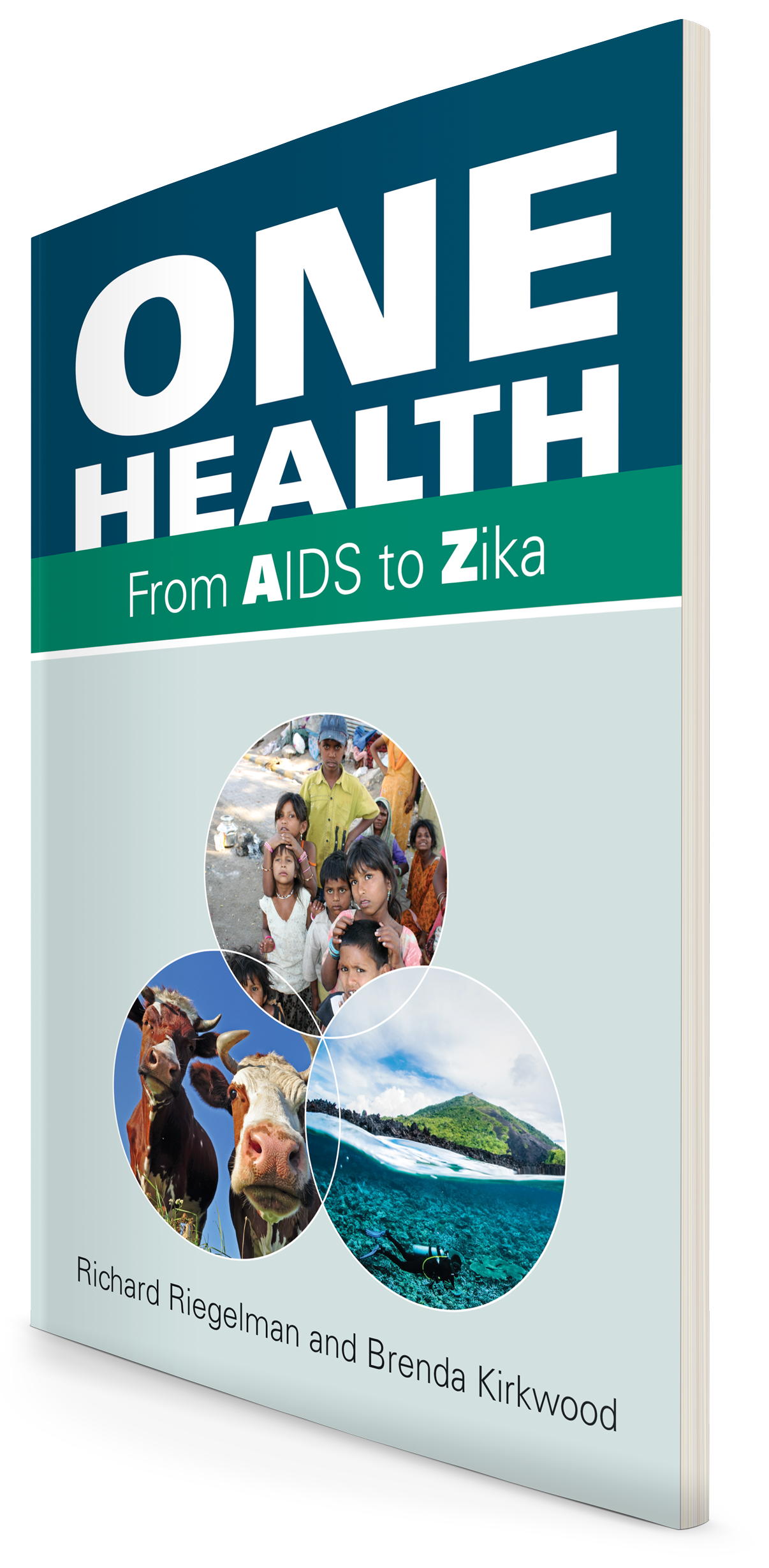 [Speaker Notes: Epidemiology 101, Second Edition
Essentials of Biostatistics for Public Health, Third Edition
Essentials of Leadership in Public Health
One Health: From AIDS to Zika]
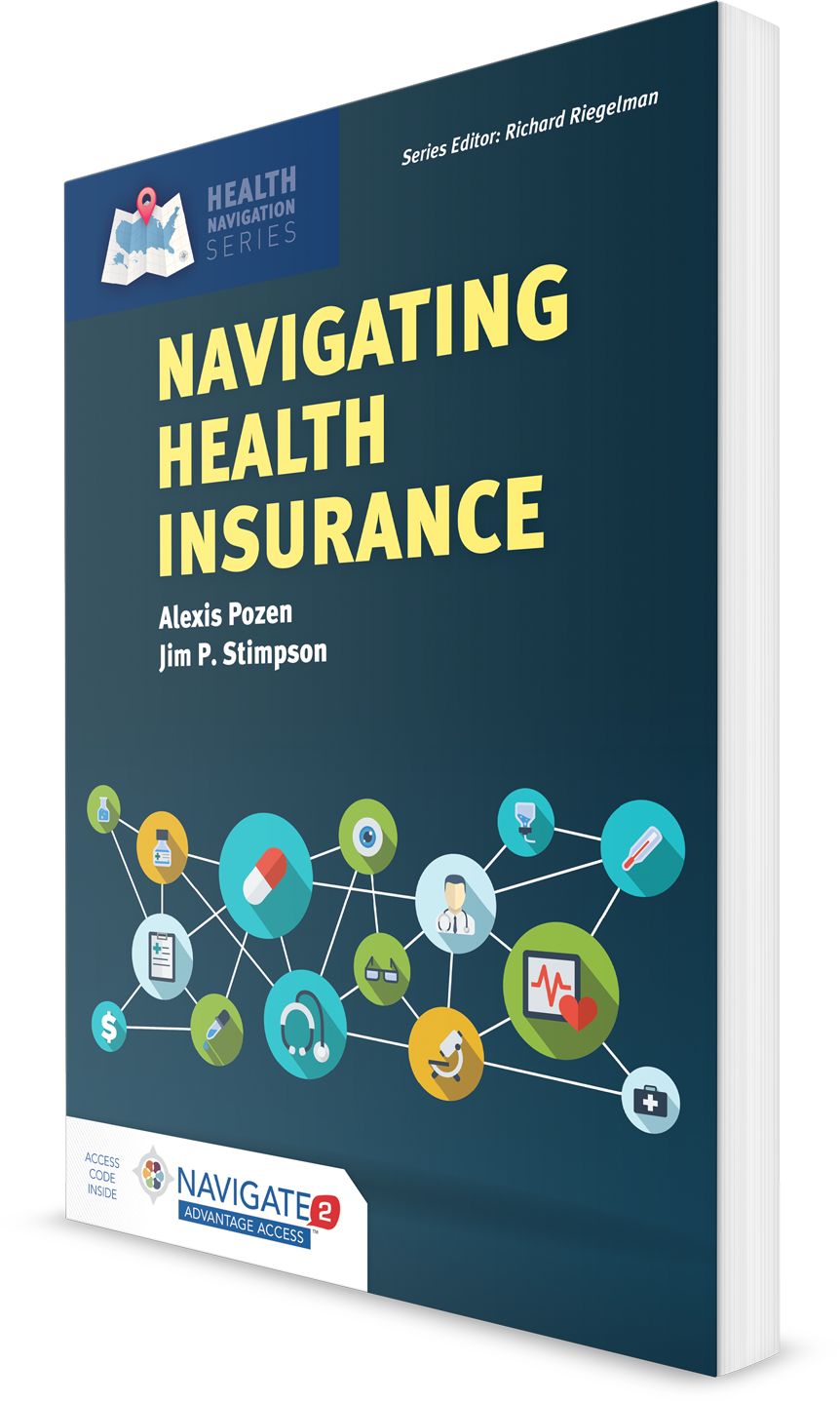 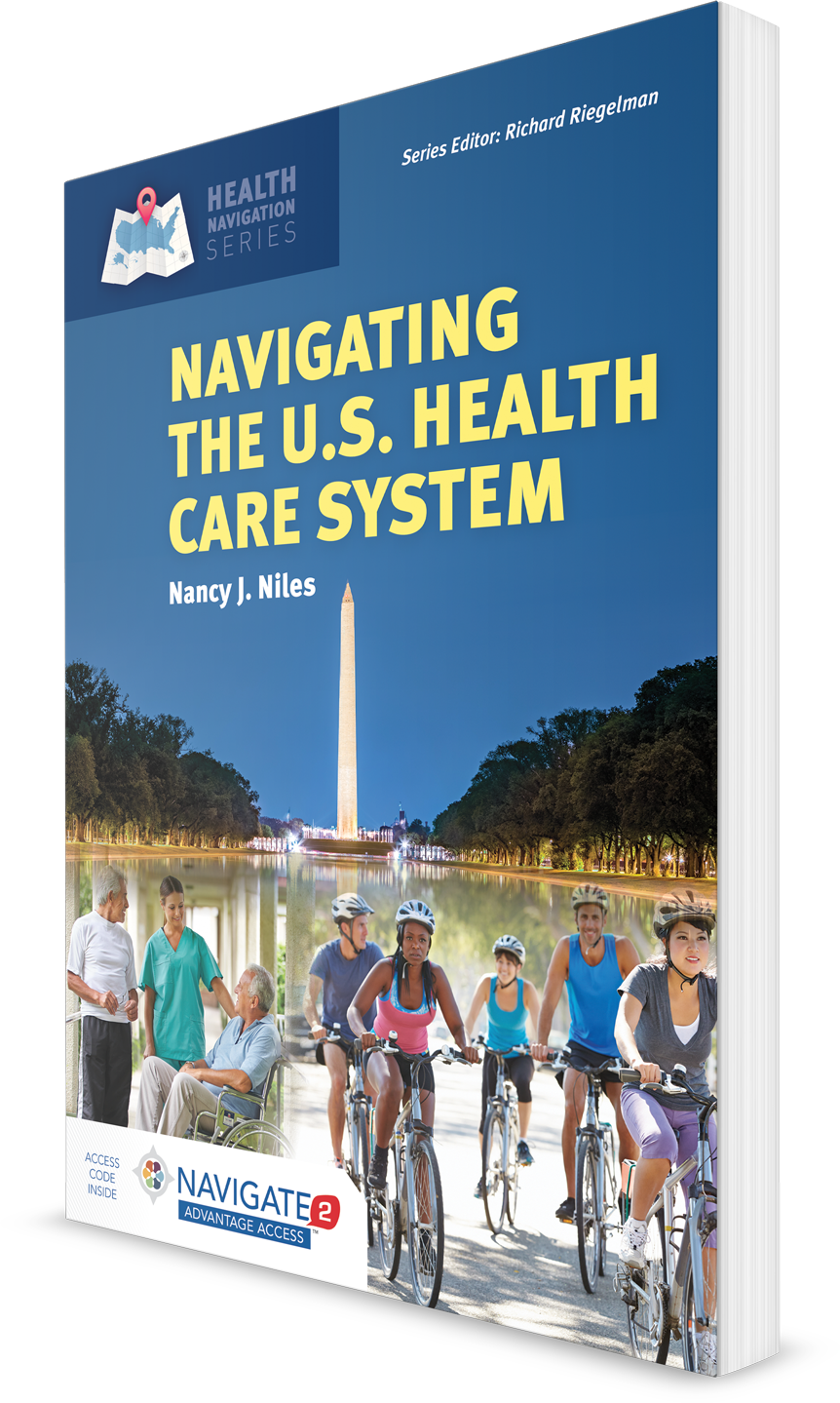 TheHealth Navigation Series
www.HealthNavigationSeries.com
[Speaker Notes: Principles of Health Navigation
Navigating Health Insurance
Navigating the US Health Care System]
Live Q&A Session
Voice Your Question:
Press *1
Follow the prompt to record your name
The operator will open your line, in turn
Type Your Question:
Use the chat or Q&A box feature in the lower right-hand side of your screen
Thank you for participating!
Sophie Teague
steague@jblearning.com
Richard K. Riegelman, MD, MPH, PhD
rriegelman@gmail.com
Recorded webinar will be posted on the LinkedIn Public Health Faculty Lounge:
http://go.jblearning.com/PHLinkedIn
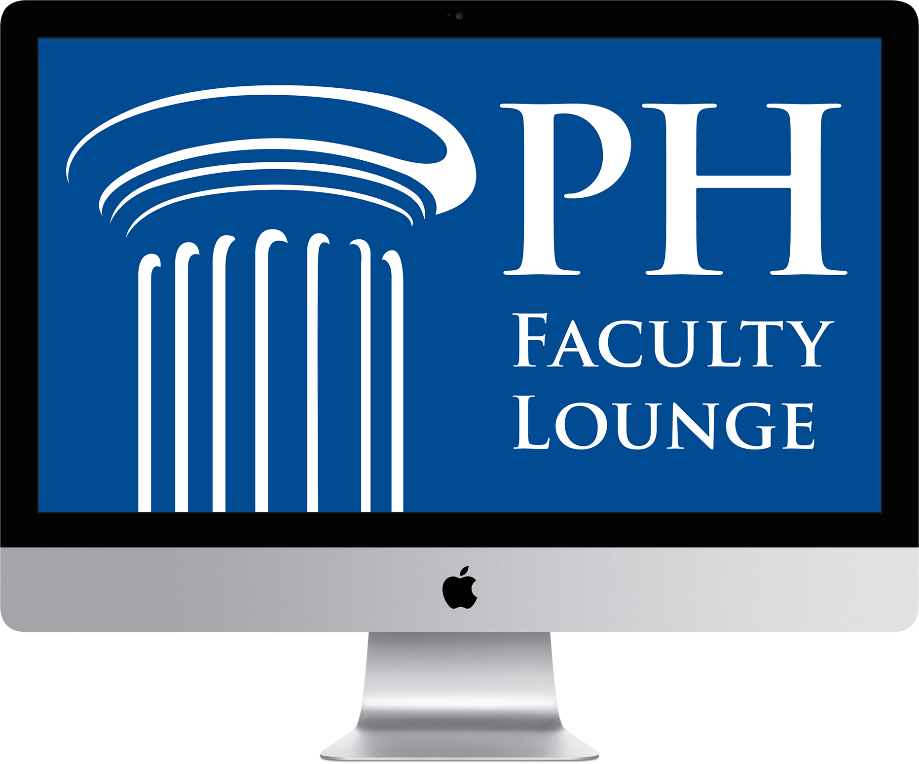